Name that CountrySouth America
Spanish II
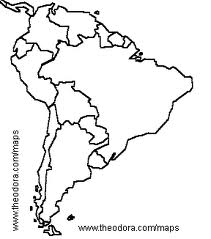 Venezuela
Peru
Ecuador
Colombia
Uruguay
hil
Chile
Paraguay
Argentina
Bolivia
Pacific Ocean
Atlantic Ocean
Let’s Try Again!
Uruguay
Peru
Colombia
hil
Chile
Bolivia
Ecuador
Atlantic Ocean
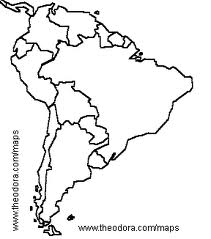 Venezuela
Argentina
Pacific Ocean
Paraguay
One More Time!
Argentina
hil
Chile
Colombia
Paraguay
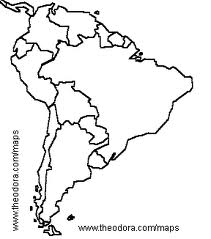 Venezuela
Uruguay
Peru
Pacific Ocean
Atlantic Ocean
Ecuador
Bolivia